데이터와 지식재산권
2022. 10. 19.
데이터에 대한 법적 보호
데이터

지식재산권의 대상
개인정보
기타 상업적 가치 있는 데이터
 
데이터 베이스
데이터에 대한 배타적 지배권

소유권
지식재산권 체계
 
부정한 침해행위에 대한 규제

불법행위
부정경쟁방지법
광의의 지식재산 보호 체계와 데이터 보호
직접적  저작권법
편집저작물
데이터베이스 제작자의 권리
간접적  특허법
데이터 처리ㆍ저장ㆍ이용 등 관련 방법 (BM 특허)
데이터 처리ㆍ저장ㆍ이용 등 관련 시스템ㆍ장치
계약에 의한 보호 (채권적 권리)
불법행위
부정경쟁방지법
영업비밀
타인의 성과 무단 편승
부정수단 또는 부정목적으로 데이터 취득ㆍ사용ㆍ공개
논의의 중심  빅 데이터
빅 데이터
방대한 양의 정형 또는 비정형 데이터 집합
체계성, 활용편의성 불문
저작물
인간의 사상 또는 감정을 표현한 창작물(저작권법 제2조 제1호)
편집저작물
편집물로서 그 소재의 선택ㆍ배열 또는 구성에 창작성이 있는 것
데이터베이스
소재를 체계적으로 배열 또는 구성한 편집물로서 
개별적으로 그 소재에 접근하거나 그 소재를 검색할 수 있도록 한 것
저작권 보호 대상의 확장: Farm Hero Saga vs. Forest Mania
원고 킹닷컴 리미티드
피고 주식회사 아보카도엔터테인먼트
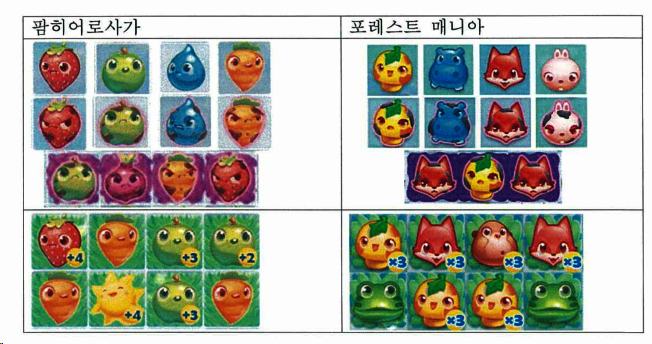 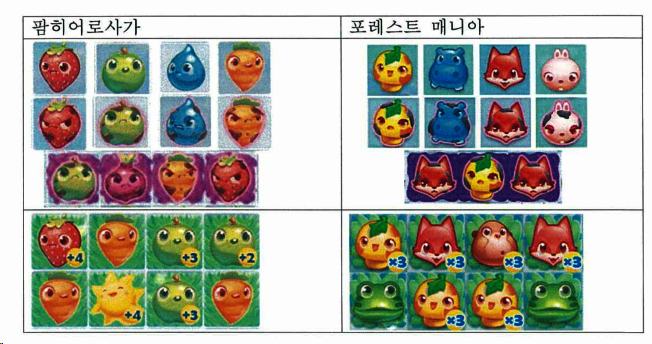 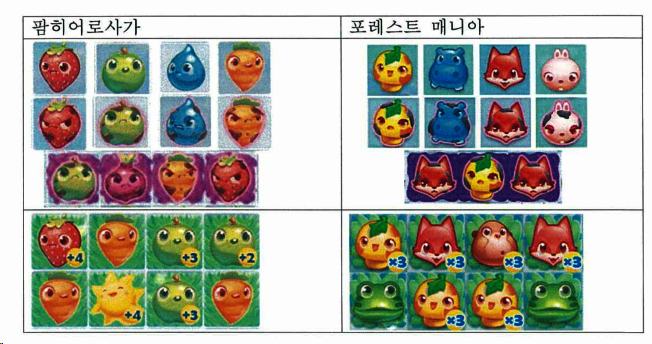 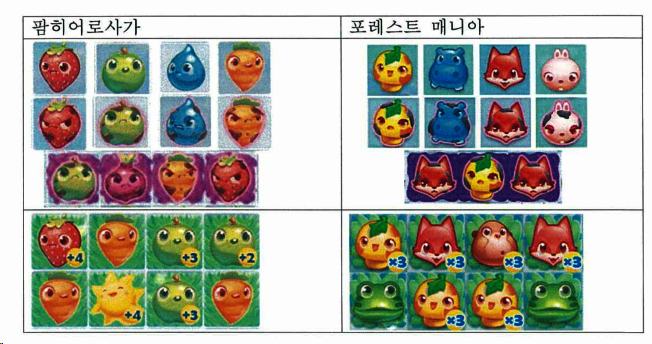 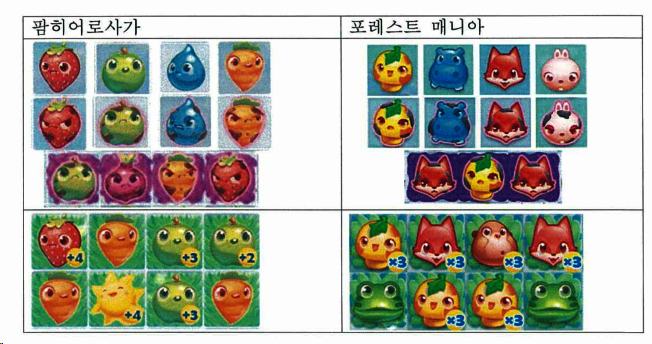 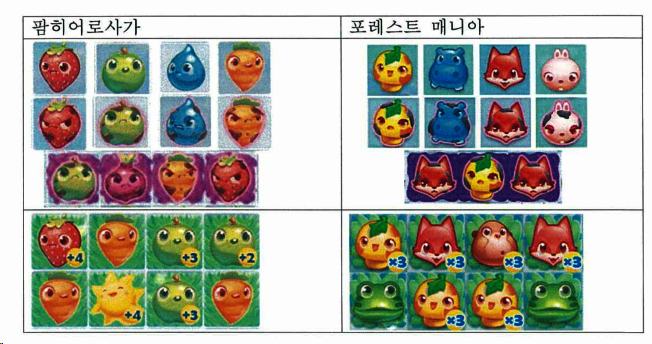 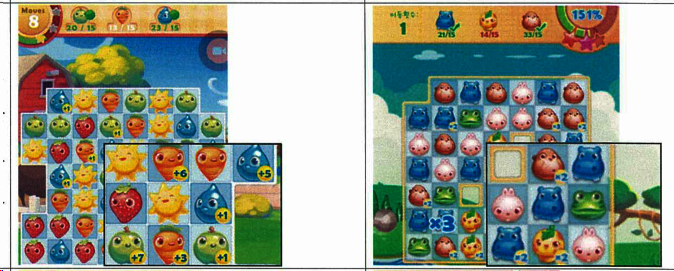 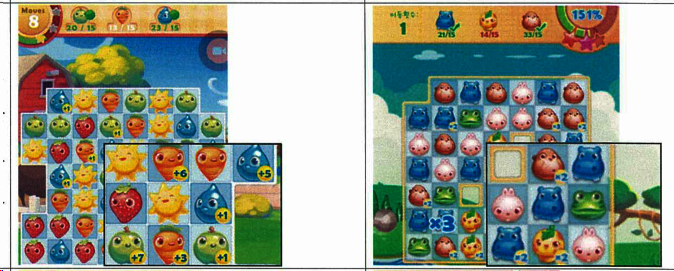 [Speaker Notes: □ 대법원 2017다212095 파기환송(최초의 게임 저작권 침해 인정 사례)
1. 게임물의 창작성 및 실질적 유사성 판단 기준
게임물은 저작자의 제작 의도와 시나리오를 기술적으로 구현하는 과정에서 다양한 구성요소들을 선택∙배열하고 조합함으로써 다른 게임물과 확연히 구별되는 특징이나 개성이 나타날 수 있음
게임물의 창작성 여부를 판단함에는 ① 게임물을 구성하는 구성요소들 각각의 창작성을 고려함은 물론이고, ② 구성요소들이 일정한 제작 의도와 시나리오에 따라 기술적으로 구현되는 과정에서 선택∙배열되고 조합됨에 따라 전체적으로 어우러져 그 게임물 자체가 다른 게임물과 구별되는 창작적 개성을 가지고 저작물로서 보호를 받을 정도에 이르렀는지도 고려해야 함
두 저작물에 실질적 유사성이 있는지를 판단할 때에는 창작적인 표현형식에 해당하는 것만을 가지고 대비해 보아야 함(대법원 2013. 8. 22. 선고 2011도3599 판결 참조)
 
2. 원고 게임물의 창작성 인정
기존에도 매치-3-게임의 형식이 있었으나, 원고 게임물은 ‘농장(Farm)’을 일체감 있게 표현한 게임이라는 점에서 기존에 존재하던 게임물과 구별되는 특징이 있음
히어로모드, 전투 레벨, 알 모으기 규칙 등을 단계별로 순차 도입하여, 앞 단계에서 추가된 특수 규칙이 이후 단계에서 추가∙변경되거나 다른 규칙과 조합되어 새로운 난이도를 만들어 내기 때문에 게임 전개와 표현형식에 영향을 미치게 됨
작은 스마트폰 화면에서 효과적으로 게임 내용을 구현하면서 사용자가 쉽고 재미있게 게임할 수 있도록, 입체감 있는 다양한 요소들을 결합하여 표현함(맵 화면 단계를 나타내는 노드, 목표 달성에 도움되는 부스터 등)
원고 게임물의 개발자가 그 동안 축적된 게임 개발 경험과 지식을 바탕으로 원고 게임물의 성격에 비추어 필요하다고 판단된 요소들을 선택하여 나름대로의 제작의도에 따라 배열∙조합함으로써, 원고 게임물은 개별 구성요소의 창작성 인정 여부와 별개로 특정한 제작 의도와 시나리오에 따라 기술적으로 구현된 주요한 구성요소들이 선택∙배열되고 유기적인 조합을 이루어 선행 게임물과 확연히 구별되는 창작적 개성을 갖게 됨.
 
3. 원고 게임물과 피고 게임물의 실질적 유사성 인정
피고 게임물은 원고 게임물과 동일한 순서로 히어로 모드, 전투 레벨, 알 모으기 규칙 등을 단계적으로 도입하여 원고 게임물의 제작 의도와 시나리오에 따라 기술적으로 구현된 주요한 구성요소들의 선택과 배열 및 조합을 그대로 사용하였다.
피고 게임물은 게임의 개별적인 요소들이 원고 게임물과 마찬가지로 구체적으로 어우러져 사용자에게 원고 게임물에서 캐릭터만 달라진 느낌을 주고 있다.
원고 게임물에 나타나있지 아니한 구성요소가 일부 추가되어 있으나, 이는 게임의 주된 진행과 직접 관련 없는 보상 방식에 대한 것이고, 피고 게임물에서 차지하는 질적 또는 양적 비중이 아주 작으며, 일부는 최초 출시 당시에는 없었던 것이다.
위 사정들을 종합하여 보면, 피고 게임물은 원고 게임물의 제작 의도와 시나리오가 기술적으로 구현된 주요한 구성요소들의 선택과 배열 및 유기적인 조합에 따른 창작적인 표현형식을 그대로 포함하고 있으므로, 양 게임물은 실질적으로 유사하다고 볼 수 있다.]
저작권 보호 대상의 확장: Farm Hero Saga vs. Forest Mania
창작성 여부 판단 대상

게임물을 구성하는 구성요소들 각각의 창작성 
게임 규칙과 게임 모드, 전투레벨, 개별적인 시각효과 등 구성요소들이 일정한 제작 의도와 시나리오에 따라 기술적으로 구현되는 과정에서 선택∙배열되고 조합됨에 따라 전체적으로 어우러져 그 게임물 자체가 다른 게임물과 구별되는 창작적 개성을 가지고 저작물로서 보호를 받을 정도에 이르렀는지 고려

실질적 유사성 

창작적인 표현형식에 해당하는 것만을 가지고 대비
[Speaker Notes: □ 대법원 2017다212095 파기환송(최초의 게임 저작권 침해 인정 사례)
1. 게임물의 창작성 및 실질적 유사성 판단 기준
게임물은 저작자의 제작 의도와 시나리오를 기술적으로 구현하는 과정에서 다양한 구성요소들을 선택∙배열하고 조합함으로써 다른 게임물과 확연히 구별되는 특징이나 개성이 나타날 수 있음
게임물의 창작성 여부를 판단함에는 ① 게임물을 구성하는 구성요소들 각각의 창작성을 고려함은 물론이고, ② 구성요소들이 일정한 제작 의도와 시나리오에 따라 기술적으로 구현되는 과정에서 선택∙배열되고 조합됨에 따라 전체적으로 어우러져 그 게임물 자체가 다른 게임물과 구별되는 창작적 개성을 가지고 저작물로서 보호를 받을 정도에 이르렀는지도 고려해야 함
두 저작물에 실질적 유사성이 있는지를 판단할 때에는 창작적인 표현형식에 해당하는 것만을 가지고 대비해 보아야 함(대법원 2013. 8. 22. 선고 2011도3599 판결 참조)
 
2. 원고 게임물의 창작성 인정
기존에도 매치-3-게임의 형식이 있었으나, 원고 게임물은 ‘농장(Farm)’을 일체감 있게 표현한 게임이라는 점에서 기존에 존재하던 게임물과 구별되는 특징이 있음
히어로모드, 전투 레벨, 알 모으기 규칙 등을 단계별로 순차 도입하여, 앞 단계에서 추가된 특수 규칙이 이후 단계에서 추가∙변경되거나 다른 규칙과 조합되어 새로운 난이도를 만들어 내기 때문에 게임 전개와 표현형식에 영향을 미치게 됨
작은 스마트폰 화면에서 효과적으로 게임 내용을 구현하면서 사용자가 쉽고 재미있게 게임할 수 있도록, 입체감 있는 다양한 요소들을 결합하여 표현함(맵 화면 단계를 나타내는 노드, 목표 달성에 도움되는 부스터 등)
원고 게임물의 개발자가 그 동안 축적된 게임 개발 경험과 지식을 바탕으로 원고 게임물의 성격에 비추어 필요하다고 판단된 요소들을 선택하여 나름대로의 제작의도에 따라 배열∙조합함으로써, 원고 게임물은 개별 구성요소의 창작성 인정 여부와 별개로 특정한 제작 의도와 시나리오에 따라 기술적으로 구현된 주요한 구성요소들이 선택∙배열되고 유기적인 조합을 이루어 선행 게임물과 확연히 구별되는 창작적 개성을 갖게 됨.
 
3. 원고 게임물과 피고 게임물의 실질적 유사성 인정
피고 게임물은 원고 게임물과 동일한 순서로 히어로 모드, 전투 레벨, 알 모으기 규칙 등을 단계적으로 도입하여 원고 게임물의 제작 의도와 시나리오에 따라 기술적으로 구현된 주요한 구성요소들의 선택과 배열 및 조합을 그대로 사용하였다.
피고 게임물은 게임의 개별적인 요소들이 원고 게임물과 마찬가지로 구체적으로 어우러져 사용자에게 원고 게임물에서 캐릭터만 달라진 느낌을 주고 있다.
원고 게임물에 나타나있지 아니한 구성요소가 일부 추가되어 있으나, 이는 게임의 주된 진행과 직접 관련 없는 보상 방식에 대한 것이고, 피고 게임물에서 차지하는 질적 또는 양적 비중이 아주 작으며, 일부는 최초 출시 당시에는 없었던 것이다.
위 사정들을 종합하여 보면, 피고 게임물은 원고 게임물의 제작 의도와 시나리오가 기술적으로 구현된 주요한 구성요소들의 선택과 배열 및 유기적인 조합에 따른 창작적인 표현형식을 그대로 포함하고 있으므로, 양 게임물은 실질적으로 유사하다고 볼 수 있다.]
저작권법상 데이터베이스
데이터베이스

저작권법
제2조 제19호
“소재를 체계적으로 배열 또는 구성한 편집물로서 개별적으로 그 소재에 접근하거나 그 소재를 검색할 수 있도록 한 것”
체계성: 창작성 X
편집물: “저작물이나 부호·문자·음·영상 그 밖의 형태의 자료(=소재)의 집합물” (제2조 제17호) 
개별적으로:  특정 정보의 접근이나 검색의 편의성
적용 제외

저작권법
제92조
“데이터베이스의 제작·갱신등 또는 운영에 이용되는 컴퓨터프로그램”
[예시] 데이터베이스 관리 시스템, 어플리케이션
“무선 또는 유선통신을 기술적으로 가능하게 하기 위하여 제작되거나 갱신 등이 되는 데이터베이스”
[예시] 도메인 네임 등록부 등
[Speaker Notes: 데이터베이스의 제작·갱신등 또는 운영에 이용되는 컴퓨터프로그램”은 저작물의 요건을 갖추는 경우 저작권으로 보호 가능함.
무선 또는 유선통신을 기술적으로 가능하게 하기 위하여 제작되거나 갱신 등이 되는 데이터베이스”에 배타적 권리를 부여하면 인터넷을 포함한 무선/유선 통신의 운영 자체가 위협받을 수 있기 때문이라고 함.]
저작권법상 데이터베이스 제작자
데이터베이스 제작자 (저작권법 제2조 제20호)
“데이터베이스의 제작 또는 그 소재의 갱신·검증 또는 보충 (이하 “갱신등”)에인적 또는 물적으로 상당한 투자를 한 자”
최초 데이터베이스 제작 or 소재의 갱신 등
투자 


질적∙양적 측면의 “상당한 투자”가 핵심
우리 법원은 데이터베이스의 조직화/체계화 수준보다는 자료의 양과 투자에 더 초점을 맞추는 것으로 이해됨
데이터베이스 관리 
시스템의 구매
논리적 체계, 틀
내지 규칙의 설정
오류, 해킹, 버그
등을 해결하고 관리
[Speaker Notes: 참고) 노팅엄 대학의 Estelle Derclaye 교수 : 프랑스, 독일, 영국의 판례를 살펴보면, 상당성의 정도에 대하여 EU 회원국들은 일반적으로 낮은 충족요건을 선호함]
데이터베이스 제작자의 권리
데이터베이스의 전부 또는 상당 부분

저작권법
제93조 제1항
데이터베이스 제작자는 그의 데이터베이스의 전부 또는 상당한 부분을 복제ㆍ배포ㆍ방송 또는 전송(이하 “복제등”)할 권리를 가짐
개별소재 ≠ 상당한 부분
양적으로 상당한 부분의 복제등
질적으로 상당한 부분의 복제등
상당한 부분의 복제등으로 간주

저작권법
제93조 제2항
데이터베이스의 개별 소재 또는 그 상당한 부분에 이르지 못하는 부분의 복제등이라 하더라도
반복적이거나 특정한 목적을 위하여 체계적으로 함으로써
당해 데이터베이스의 통상적인 이용과 충돌하거나 데이터베이스제작자의 이익을 부당하게 해치는 경우
[Speaker Notes: 데이터베이스의 제작·갱신등 또는 운영에 이용되는 컴퓨터프로그램”은 저작물의 요건을 갖추는 경우 저작권으로 보호 가능함.
무선 또는 유선통신을 기술적으로 가능하게 하기 위하여 제작되거나 갱신 등이 되는 데이터베이스”에 배타적 권리를 부여하면 인터넷을 포함한 무선/유선 통신의 운영 자체가 위협받을 수 있기 때문이라고 함.]
계약이나 기술적 조치에 의한 보호수단 강구
계약에 의한 보호수단 강구
채권적 권리
약관에 이용 제한 내지 금지 사항을 기재하는 것이 효과적 보호수단이 될 수 있나?

기술적 조치에 의한 보호수단의 강구
불법행위
경쟁자가 상당한 노력과 투자에 의하여 구축한 성과물을 상도덕이나 공정한 경쟁질서에 반하여 자신의 영업을 위하여 무단으로 이용함으로써 경쟁자의 노력과 투자에 편승하여 부당하게 이익을 얻고 경쟁자의 법률상 보호할 가치가 있는 이익을 침해하는 행위는 민법상 불법행위에 해당함 (대법원 2010. 8. 25.자 2008마1541 결정)
민법 제750조에 명시되지 않은 금지청구권 및 예방청구권 인정

빅 데이터에 대한 부정취득, 무단이용 등이 불법행위에 해당한다고 볼 수 있음
특히, 저작권법이나 부정경쟁방지법으로 보호하지 못하는 영역의 행위
부정경쟁방지법상 영업비밀 보호
영업비밀 요건 (비밀관리성 / 비공지성 / 유용성 또는 경제성) 갖춘다면 보호 가능
유용성 또는 경제성?
(분석되기 전의) 단순한 기존 자료 축적에는 유용성이 인정되지 않을 수 있음
비밀관리성?
데이터의 양이 방대하기 때문에 데이터가 분산되고 물리적으로 다른 시스템에 보관될 가능성이 높음
권한 체계 및 관리가 복잡해 지고 시스템과 관리자가 많아질수록 보안에는 어려움이 따를 수밖에 없음
부정경쟁방지법에 의한 데이터 보호
제2조 제1호 파목
타인의 상당한 투자나 노력으로 만들어진 성과 등을 
공정한 상거래 관행이나 경쟁질서에 반하는 방법으로 
자신의 영업을 위하여 무단으로 사용함으로써 
타인의 경제적 이익을 침해하는 행위

“보충적 일반조항”이라는 태생적 한계
차목은 기존 지식재산권법에 대한 보충적 지위에 있으므로, 기존 지식재산권법으로 보호되지 않는 성과라면 ‘특별한 사정’이 있는 경우에만 보호됨 (서울고등법원 2017. 1. 12. 선고 2015나2063761 판결 )
부정경쟁방지법에 의한 데이터 보호
파목이 적용될 수 있는 ‘특별한 사정’
절취 등 부정한 수단에 의하여 타인의 성과나 아이디어의 취득
선행자와의 계약상 의무나 신의칙에 현저히 반하는 양태의 모방
의도적으로 경쟁자의 영업을 방해하거나 경쟁지역에서 염가로 판매하거나 오로지 손해를 줄 목적으로 성과물 이용
타인의 성과를 토대로 하여 모방자 자신의 창작적 요소를 가미하는 경우가 아니라 타인의 성과를 대부분 그대로 가져오면서 모방자의 창작적 요소가 거의 가미되지 않은 직접적 모방 등

파목 구성요건의 재고찰
타인의 상당한 투자나 노력으로 만들어진 성과 등
공정한 상거래 관행이나 경쟁질서에 반하는 방법 
타인의 경제적 이익 침해
* 이일호, “빅데이터의 법적 보호 문제 – 영업비밀보호법의 보호 가능성을 중심으로 –”, 법조 제67권 제1호(2018. 2)
부정경쟁방지법에 의한 데이터 보호
부정경쟁방지 및 영업비밀보호에 관한 법률
제2조 제1호 카목
데이터(「데이터 산업진흥 및 이용촉진에 관한 기본법」 제2조 제1호에 따른 데이터 중 업(業)으로서 특정인 또는 특정 다수에게 제공되는 것으로 전자적 방법으로 상당량 축적ㆍ관리되고 있으며, 비밀로서 관리되고 있지 아니한 기술상 또는 영업상의 정보)를 부정하게 사용하는 행위로서 다음의 어느 하나에 해당하는 행위
접근권한이 없는 자가 절취ㆍ기망ㆍ부정접속 또는 그 밖의 부정한 수단으로 데이터를 취득하거나 그 취득한 데이터를 사용ㆍ공개하는 행위
데이터 보유자와의 계약관계 등에 따라 데이터에 접근권한이 있는 자가 부정한 이익을 얻거나 데이터 보유자에게 손해를 입힐 목적으로 그 데이터를 사용ㆍ공개하거나 제3자에게 제공하는 행위
1) 또는 2)가 개입된 사실을 알고 데이터를 취득하거나 그 취득한 데이터를 사용ㆍ공개하는 행위
정당한 권한 없이 데이터의 보호를 위하여 적용한 기술적 보호조치를 회피ㆍ제거 또는 변경(이하 “무력화“)하는 것을 주된 목적으로 하는 기술ㆍ서비스ㆍ장치 또는 그 장치의 부품을 제공ㆍ수입ㆍ수출ㆍ제조ㆍ양도ㆍ대여 또는 전송하거나 이를 양도ㆍ대여하기 위하여 전시하는 행위. 다만, 기술적 보호조치의 연구ㆍ개발을 위하여 기술적 보호조치를 무력화하는 장치 또는 그 부품을 제조하는 경우에는 그러하지 아니하다.
정보통신망 침입
정보통신망법 제48조(정보통신망 침해행위 등의 금지) ① 누구든지 정당한 접근권한 없이 또는 허용된 접근권한을 넘어 정보통신망에 침입하여서는 아니 된다.
접근권한이 있는지 여부는 정보통신서비스 제공자가 부여한 접근권한을 기준으로 판단(대법원 2010도63 판결)
‘침입’이 인정되는 일반적 사례는 로그인(ID, Password) 등 접근권한이 기술적으로 제한되어 있음에도 접근권한 없는 제3자가 로그인한 경우
로그인이 요구되지 않는 경우 ‘침입’이 성립하려면 정보통신서비스 제공자의 ‘주관적 의사’에 반하는 것으로 족한지, 아니면 ‘객관적인 접근권한 제한’이 필요한지가 문제
컴퓨터등장애 업무방해
형법 제314조(업무방해) ②컴퓨터등 정보처리장치 또는 전자기록등 특수매체기록을 손괴하거나 정보처리장치에 허위의 정보 또는 부정한 명령을 입력하거나 기타 방법으로 정보처리에 장애를 발생하게 하여 사람의 업무를 방해한 자도 제1항의 형과 같다.
‘허위의 정보’ 또는 ‘부정한 명령’의 입력은 ‘객관적으로 진실에 반하는 내용의 정보를 입력하거나 정보처리장치를 운영하는 본래의 목적과 상이한 명령을 입력하는 것’을 의미함(대법원 2012. 5. 24. 선고 2011도7943 판결 참조).
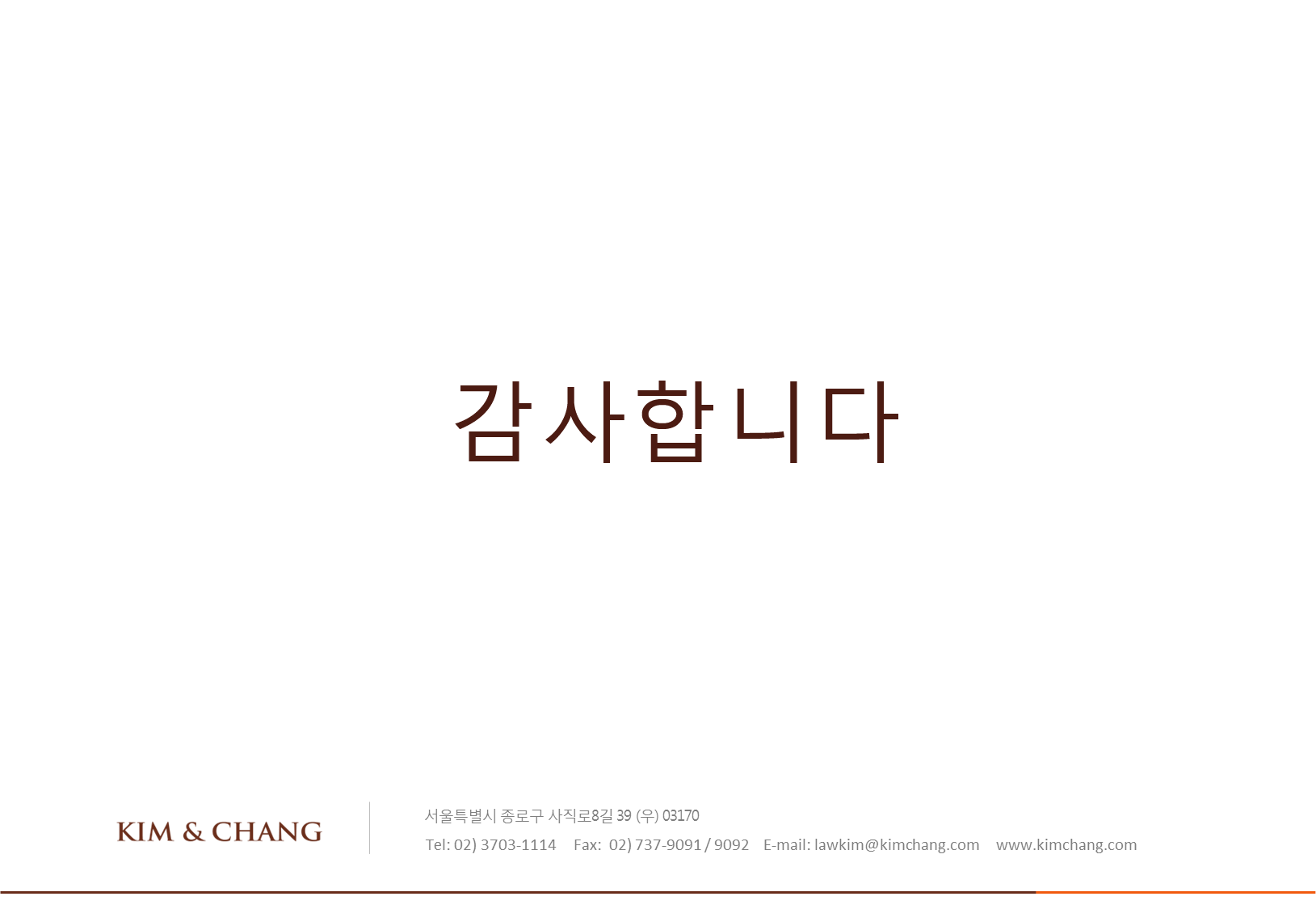